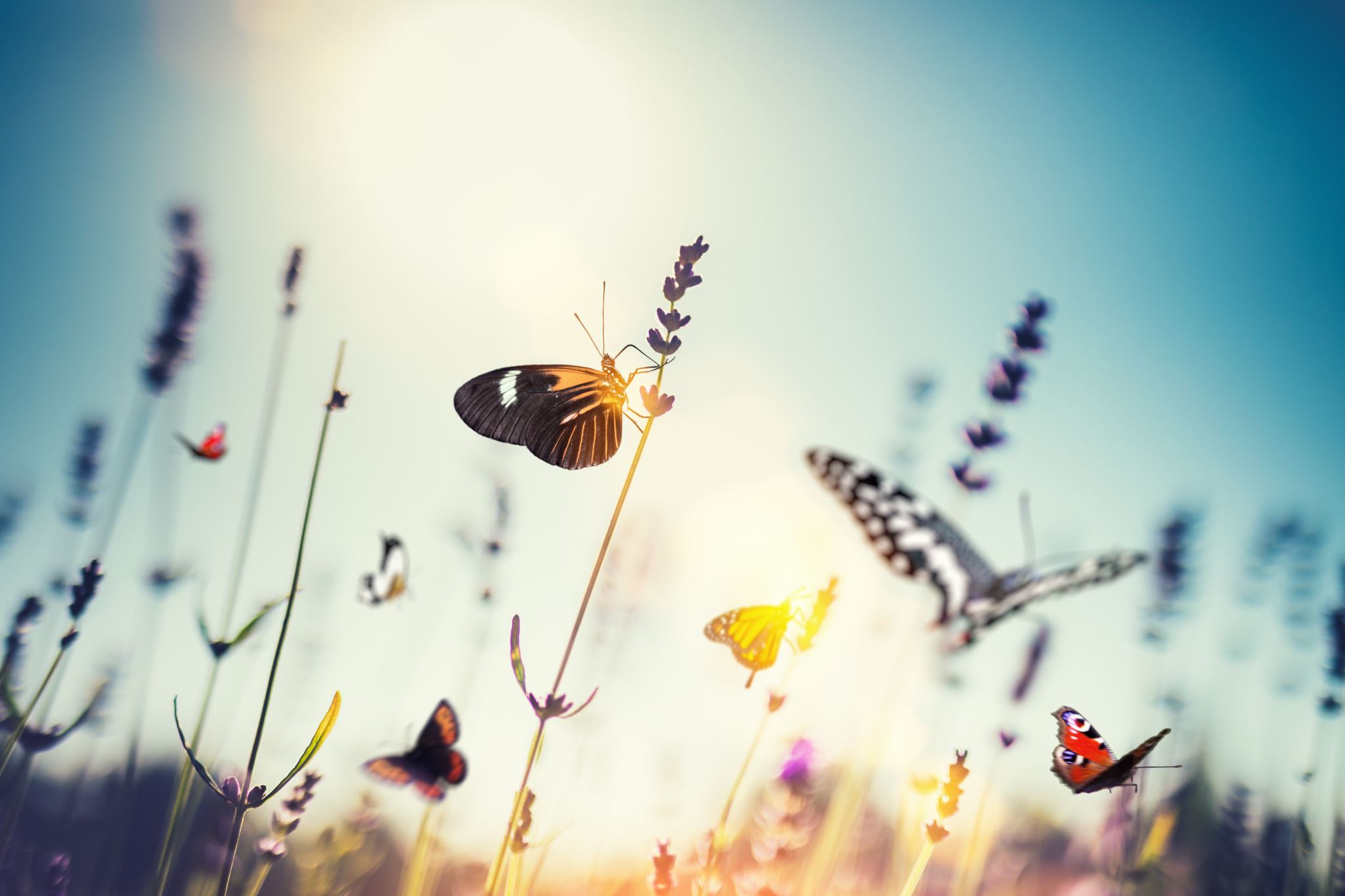 Гербарій
Magnoliidae
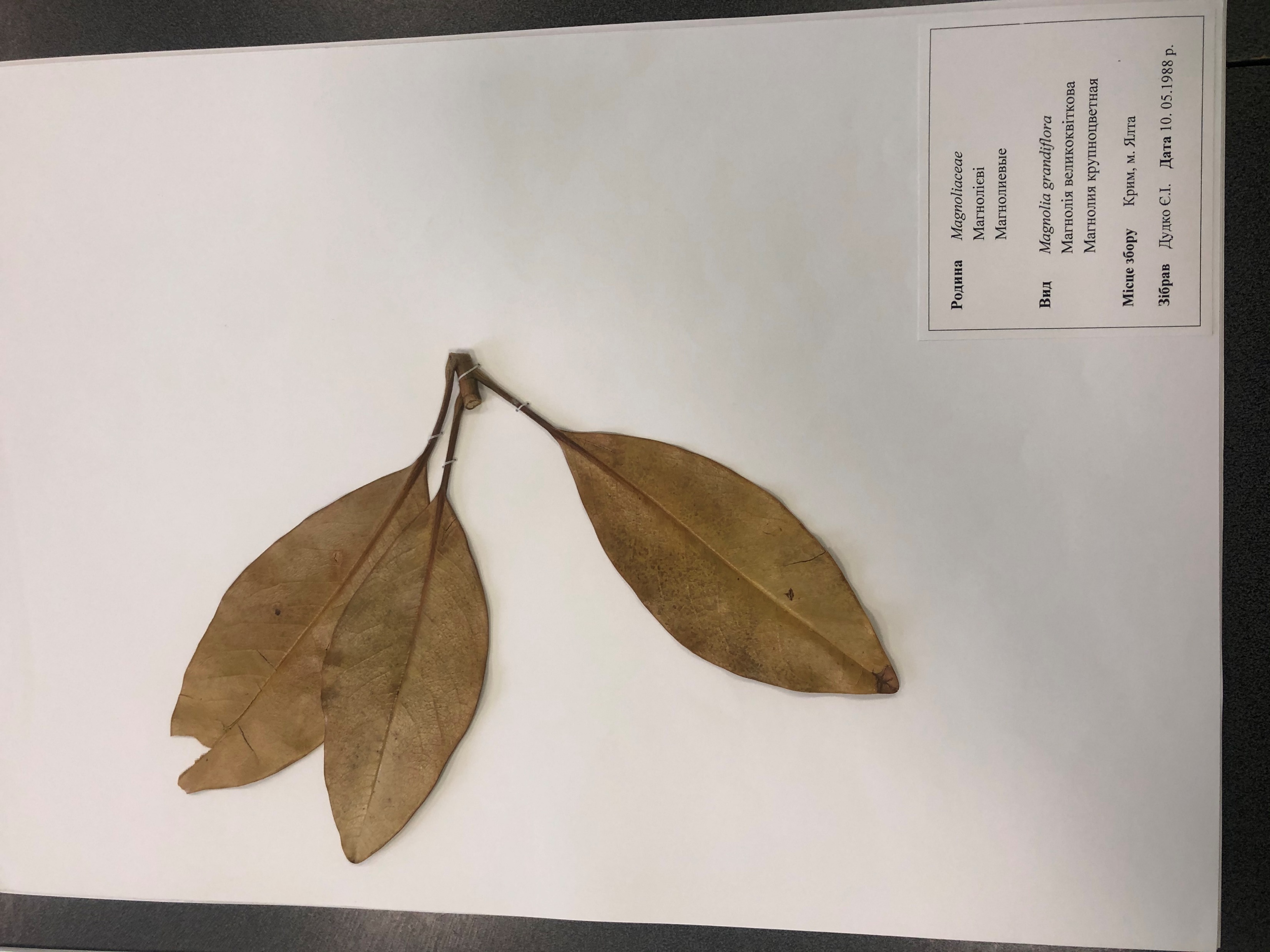 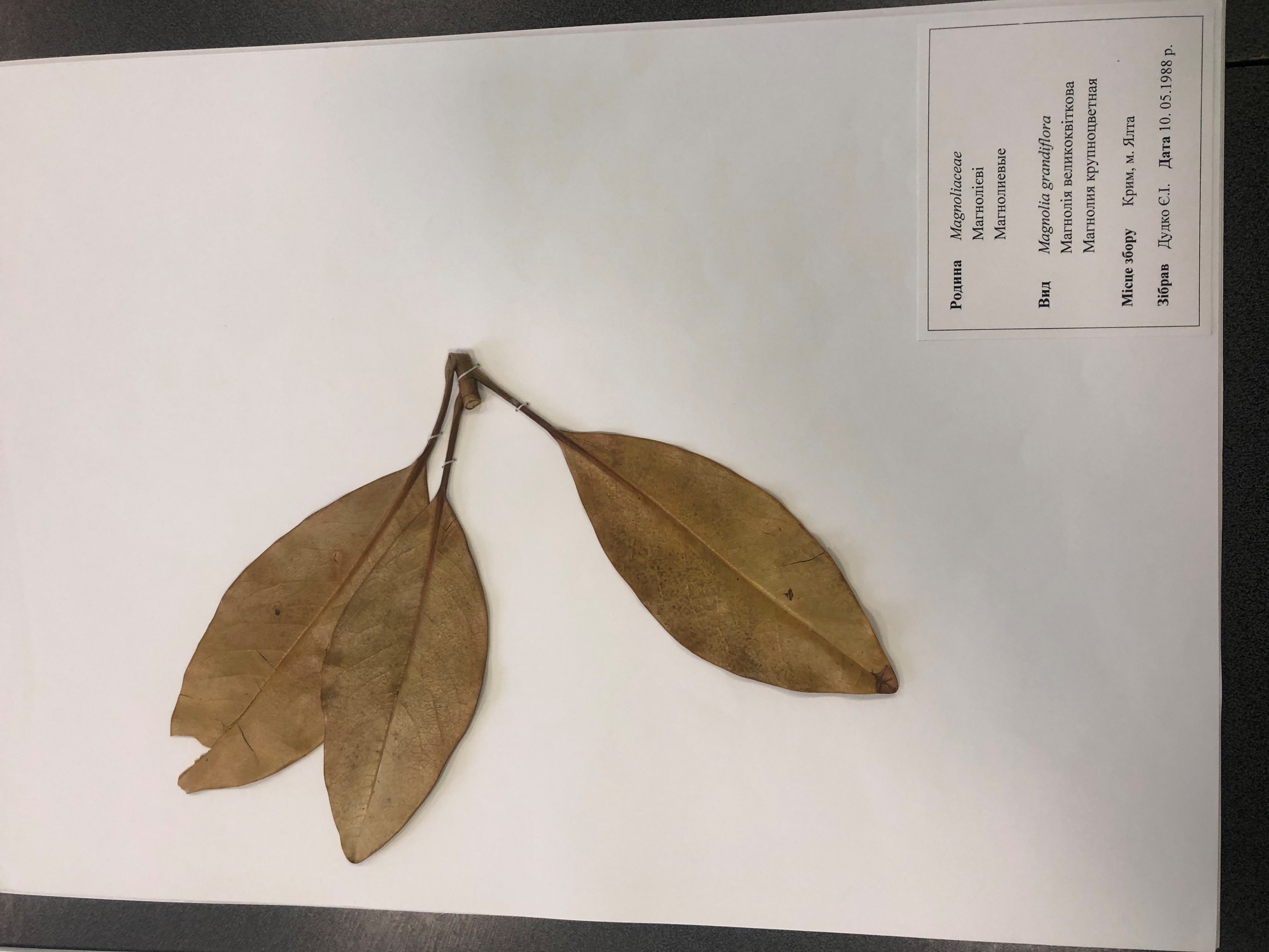 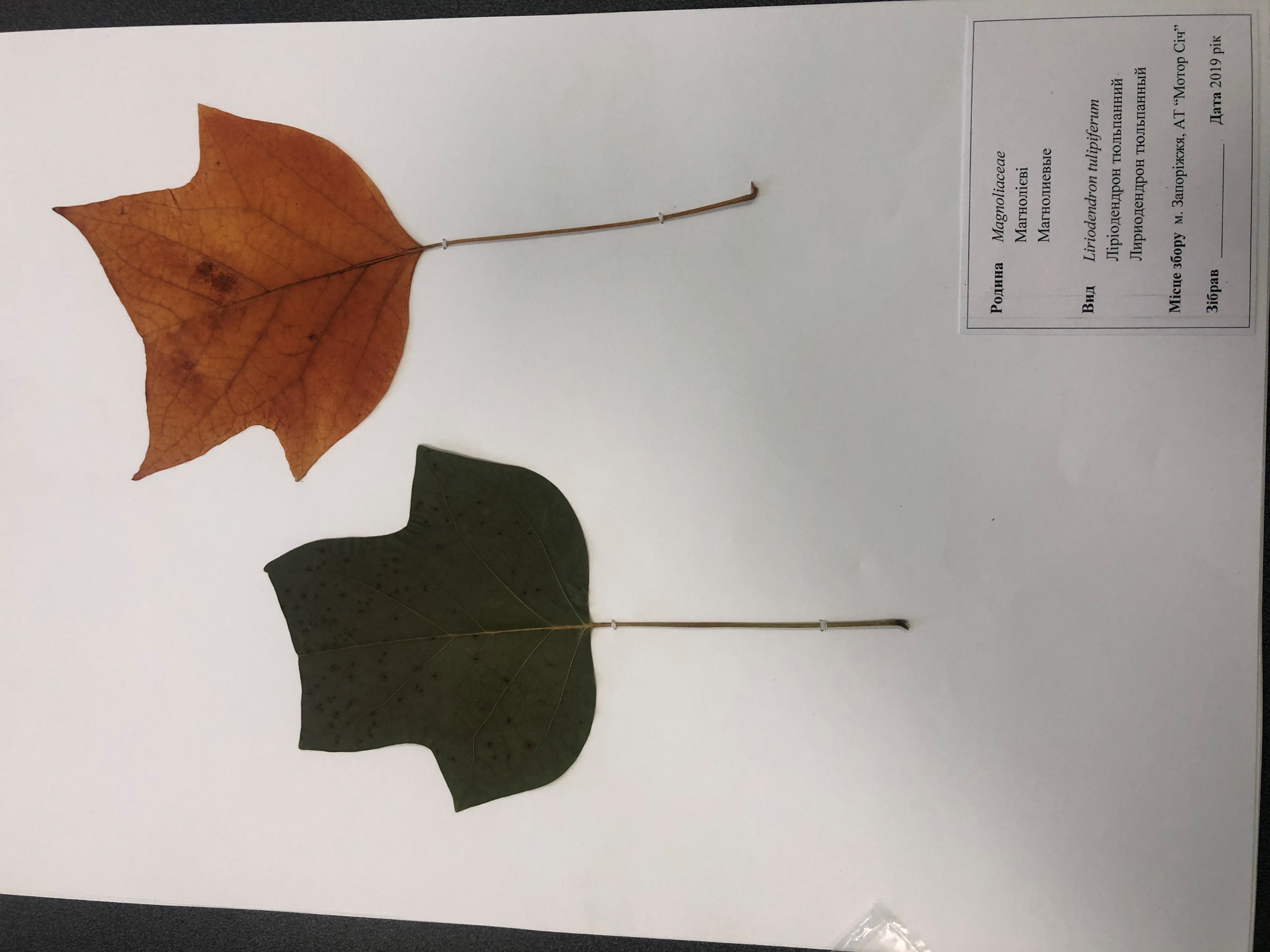 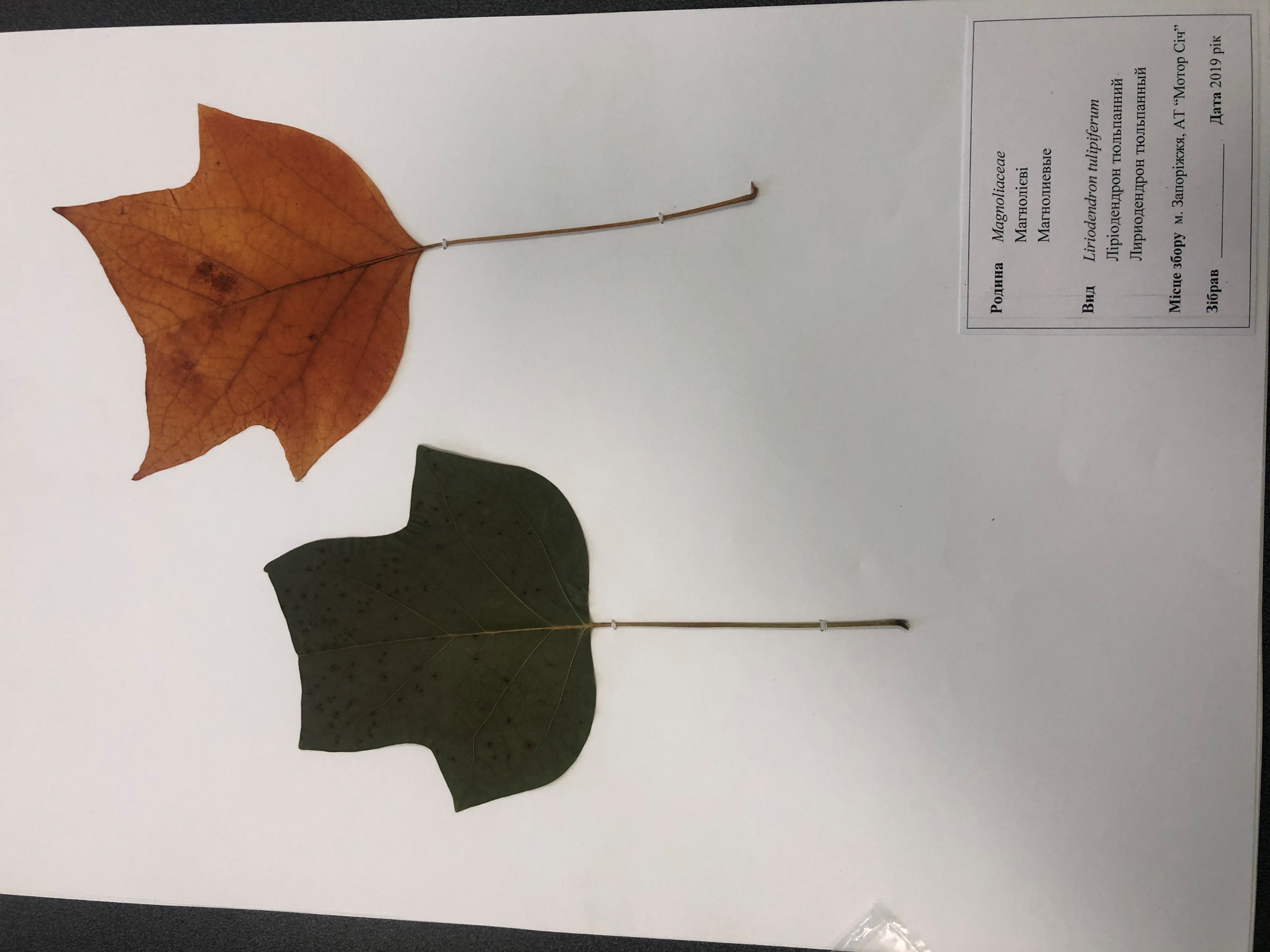 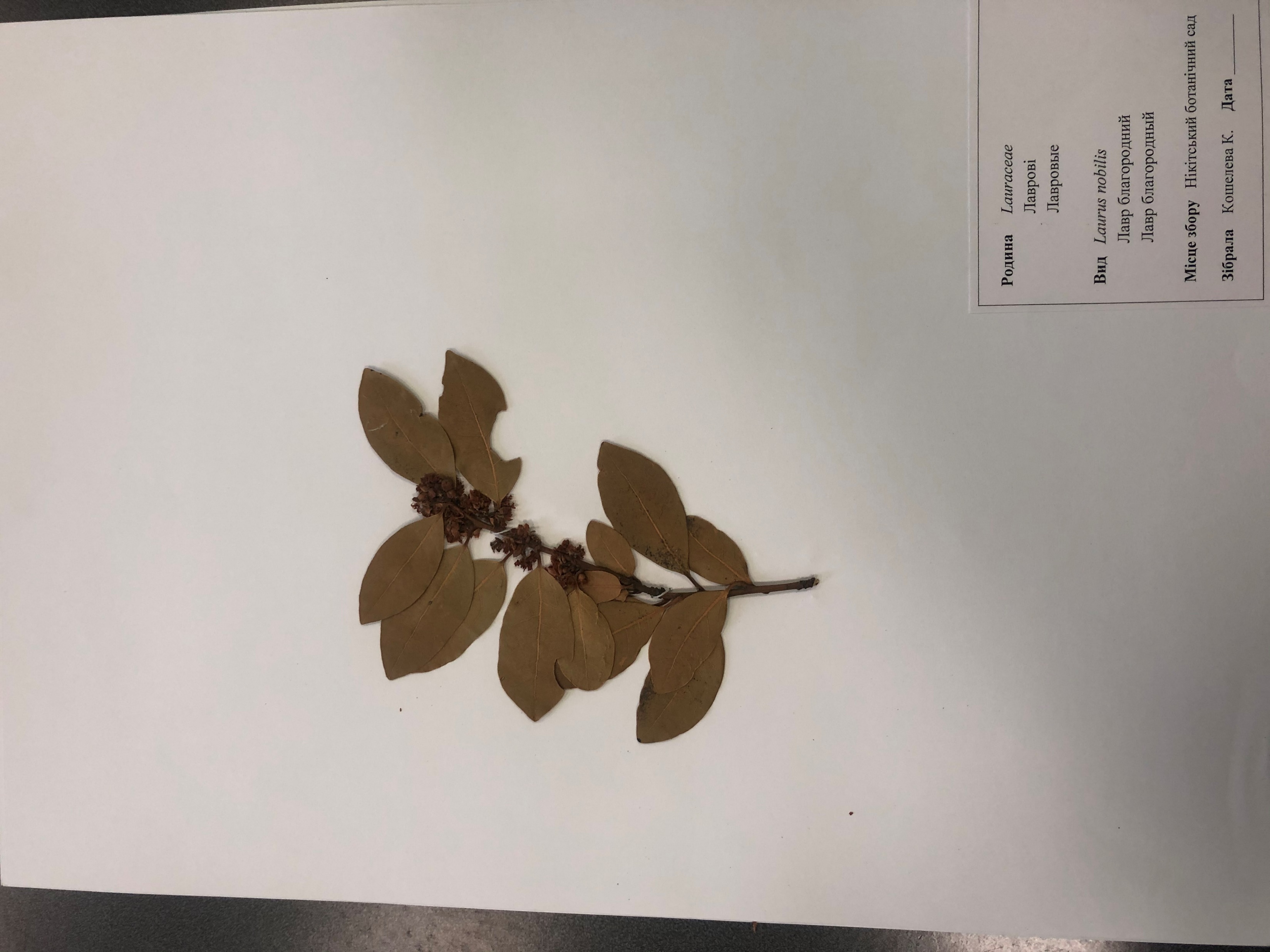 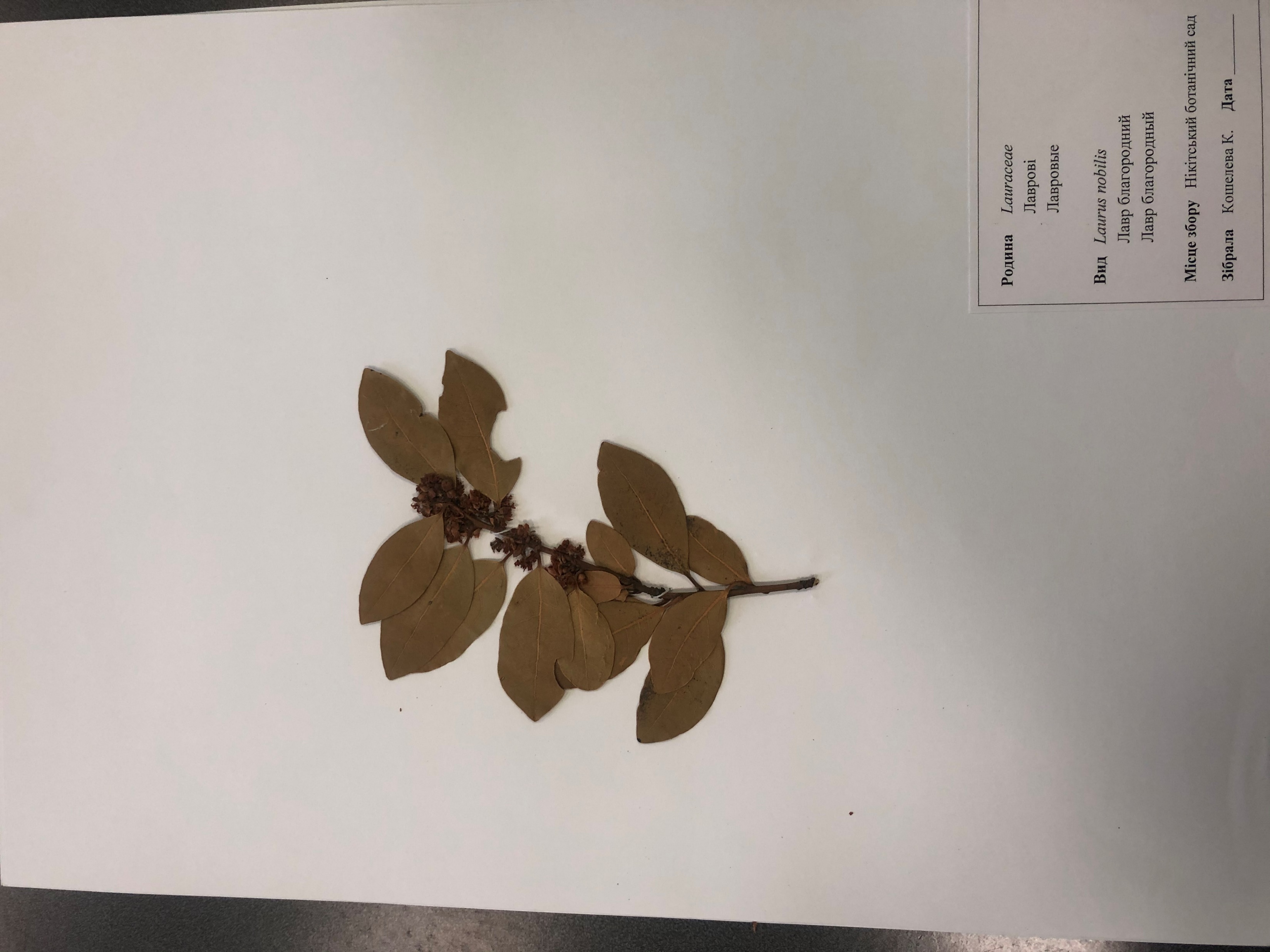